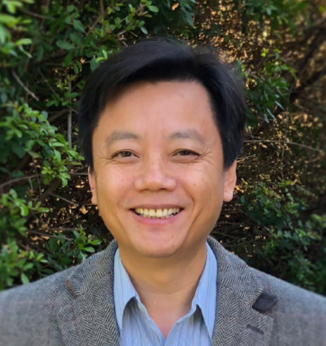 Hu–Sargassum monitoring and forecasting
Chuanmin Hu, University of South FloridaShuai Zhang, Brian Barnes, Brock Murch, Brian Lapointe, Frank Hernandez
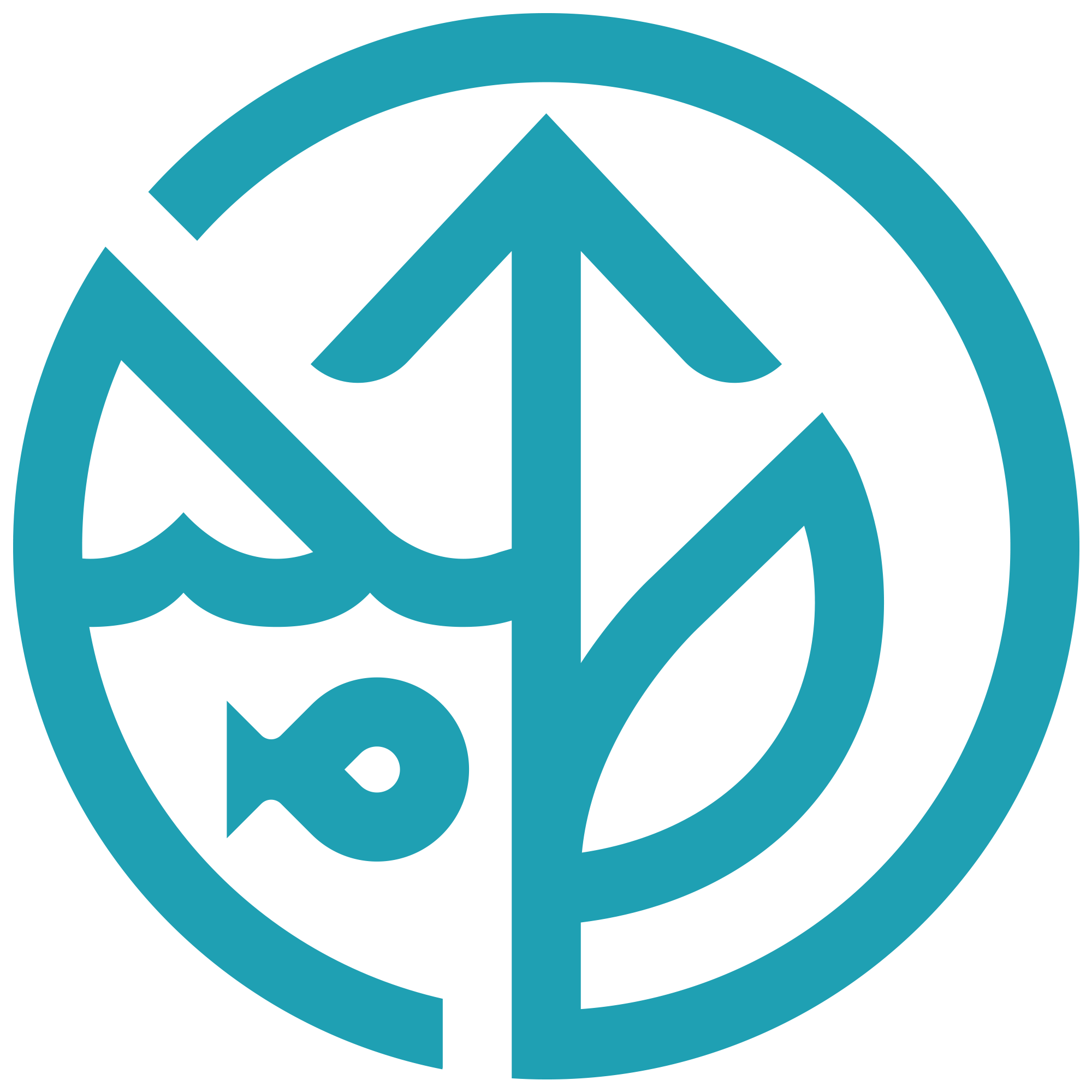 Headshot of yourself
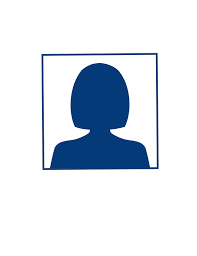 NASA Award #: NNX17AE57G; Current ARL: ~9
Monthly Sargassum outlook bulletins
Sargassum Watch System (SaWS)
https://optics.marine.usf.edu/projects/saws.html
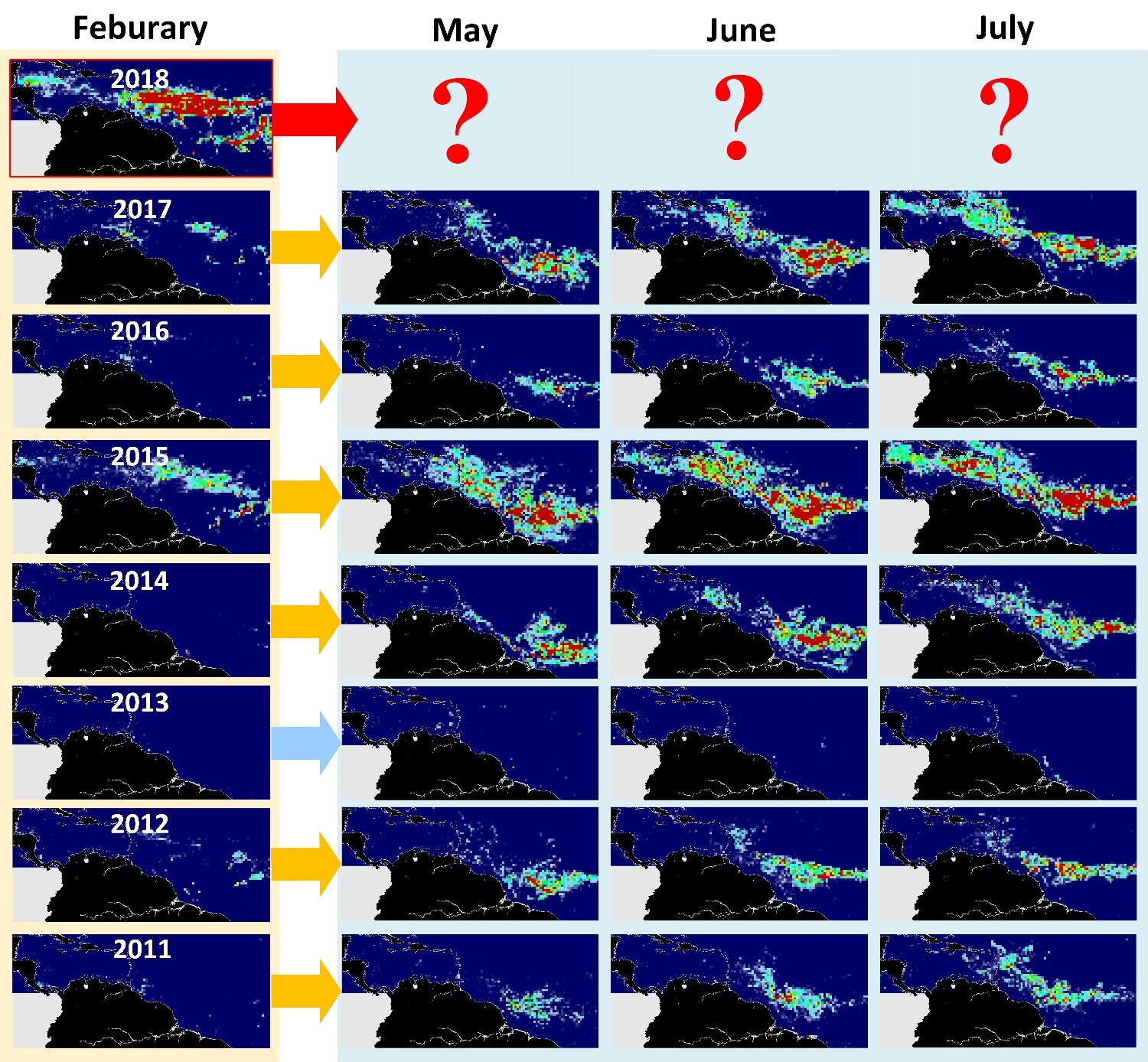 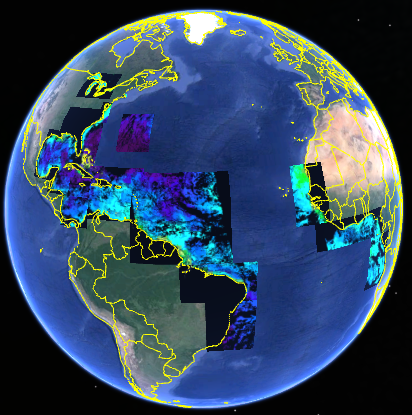 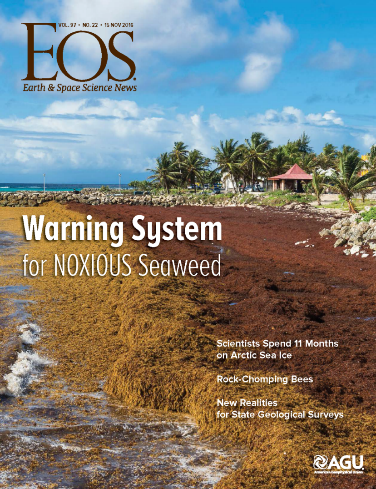 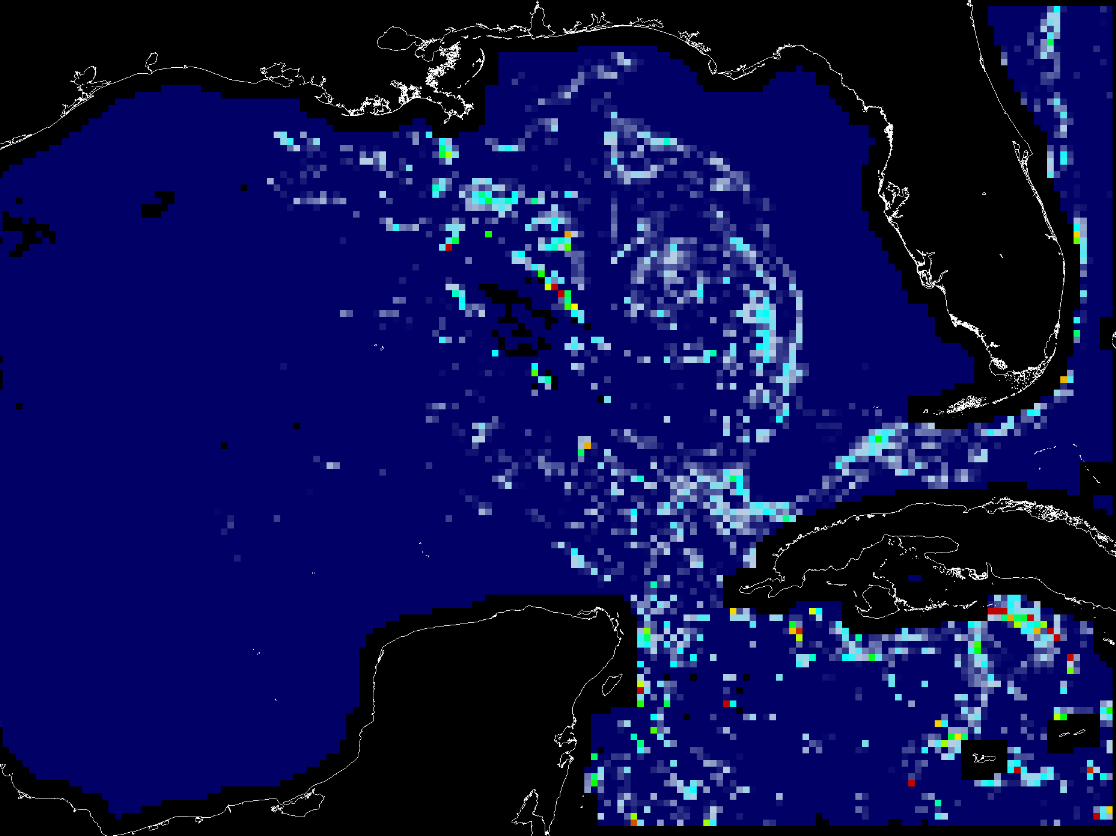 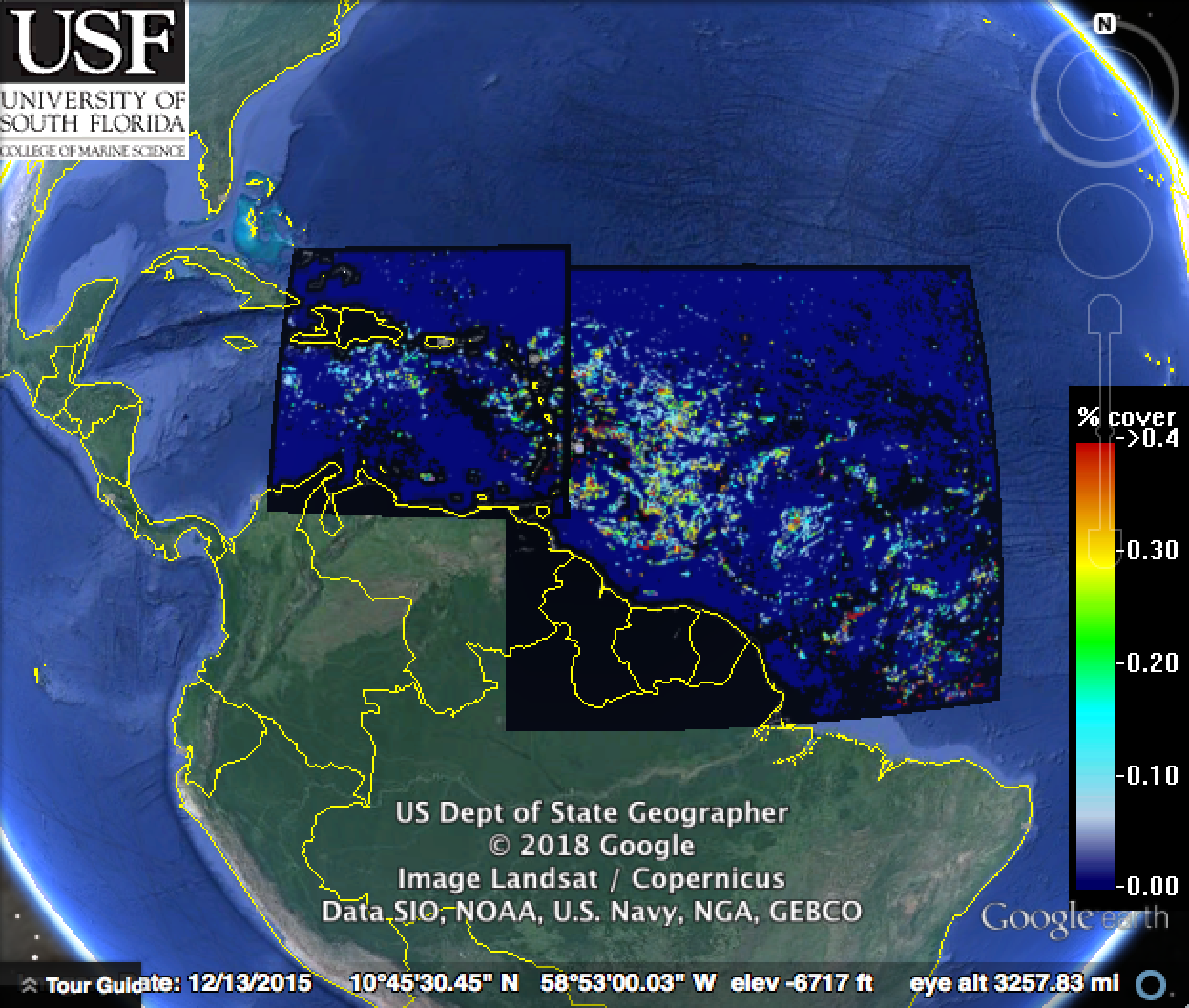 Week of May 14 – 20, 2019